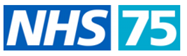 Celebrating 75 years of the Windrush
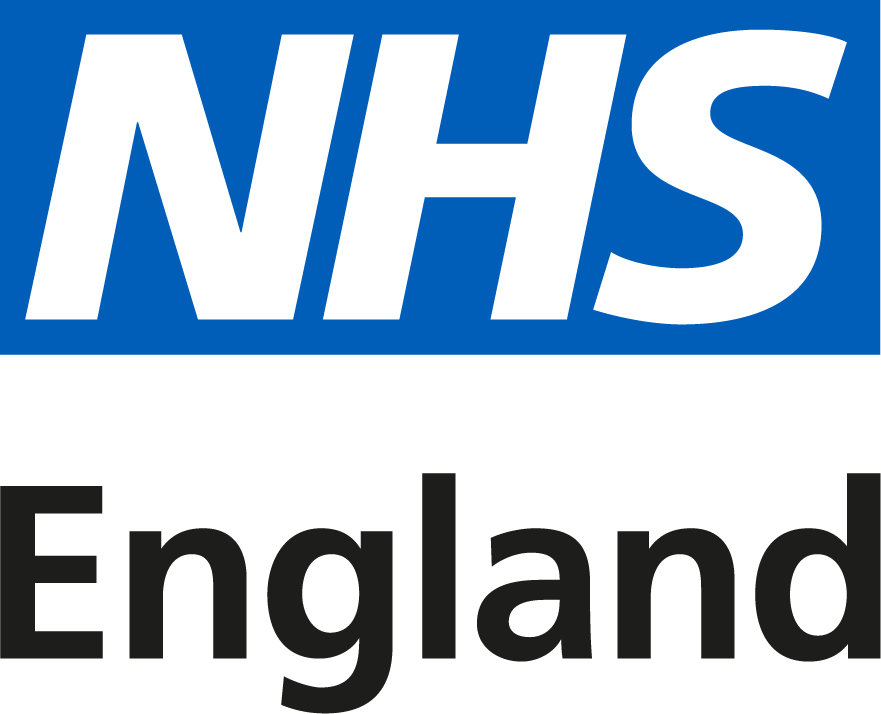 PCREF Pilot site report for Quarter: 		of 2023/24
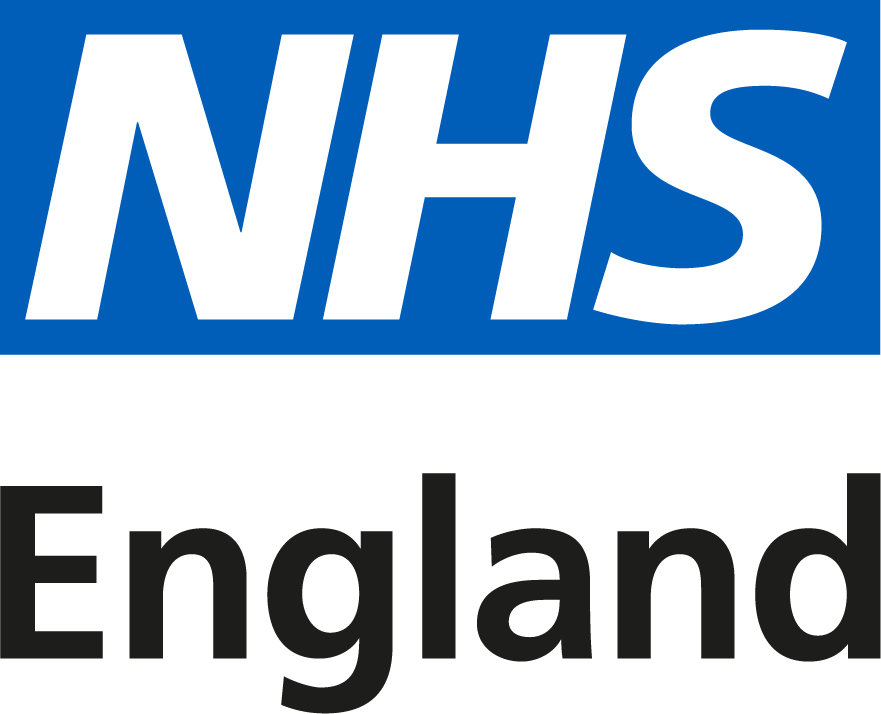 Directorate:                                        Service:
Complete   =	C
In progress =	IP
Not started = 	NS
Part 1: Leadership and governance
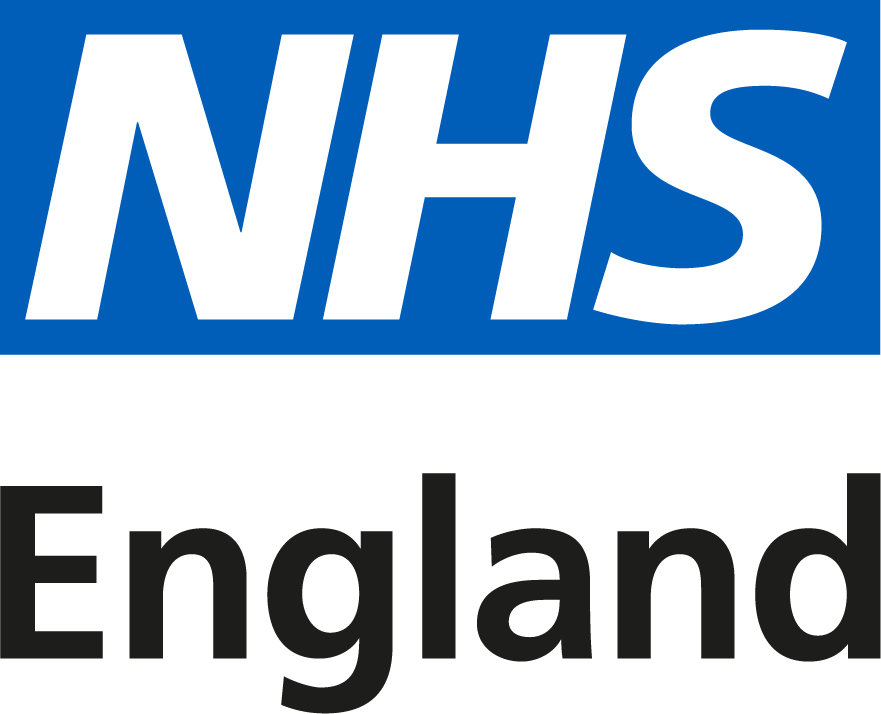 For this section, please provide a summary of how you have embedded PCREF at a leadership and governance level, this should include explanation and where possible a visual of your governance structure and who your PCREF nominated executive leads are. Please also provide evidence on the progress you are making on a system level i.e., PCREF embedded at an ICS/ICB level. Should you require to attach additional evidence, please include these towards the end of the slide decks in the Annex section.
Part 1: Legislative / Statutory duties
Please refer to the PCREF “Legislation” section for more details in the table entitled “How trusts are to demonstrate compliance with legislation”. Trusts should provide a narrative explanation of data trends and over time, should be able to demonstrate reduced inequalities. To support Trusts, national mental health statistical data are published on the MHSDS where NHS England  have developed a mental health data quality dashboard on protected characteristics. Please also refer to NHS England’s Data quality guidance on protected characteristics and other vulnerable groups.

Trusts will also be required to provide evidence of the implementation of the PCREF within the new guidance of EDS 2022, which will determine the grading and scoring.
Part 1: Legislative / Statutory duties continued
Part 1: Legislative / Statutory duties continued
Part 1: Legislative / Statutory duties continued
Part 1: Legislative / Statutory duties continued
Part 1: Legislative / Statutory duties continued
Part 1: Legislative / Statutory duties continued
Part 2: Organisational Competencies
How is your service?
Part 2: Organisational Competencies
Please tick all that apply
Part 2: Organisational Competencies
Please tick all that apply
Part 2: Organisational Competencies
Please tick all that apply
Part 2: Organisational Competencies
Please tick all that apply
Part 3: Feedback Mechanism
Links included in Part 1 above

To support Trusts, national mental health statistical data are published on the MHSDS where NHS England  have developed a mental health data quality dashboard on protected characteristics. Please also refer to NHS England’s Data quality guidance on protected characteristics and other vulnerable groups. Trusts will also be required to provide evidence of the implementation of the PCREF within the new guidance of EDS 2022, which will determine the grading and scoring.

1.1 The MHA and the cause and duration of these detentions by ethnicity/race: 
MHA Dashboard - Mental Health, Learning Disability and Autism Resource Hub - FutureNHS Collaboration Platform

1.2 Restraint by ethnicity, age and gender as aligned by the MHA Code of Practice guiding principles:
Mental health services monthly statistics - Restrictive Interventions - NHS Digital
Mental Health Bulletin, 2021-22 Annual report - NHS Digital (ICB only)
Restrictive Interventions dashboard

1.3a Physical health checks for adults with SMI data: Core20Plus5 
1.3b and 1.4a CYP access rates by ethnicity/race: Mental Health Bulletin, 2021-22 Annual report - NHS Digital (ICB only)
1.5 Death in mental health inpatients data by ethnicity/race: CQC notifications 
2. Accessible information in accordance with NHS England’s Accessible Information Standard

3. Patient safety incidents and near misses: use of force. National Reporting and Learning System (NRLS)
NHSE: Learn from patient safety events (LFPSE)
Access recorded patient safety event data (learn-from-patient-safety-events.nhs.uk)
NHSE: Reporting patient Safety and Narrowing the patient safety inequalities gap

4. Complaints received from racialised and ethnically and culturally diverse patients and carers (collated locally): NHS Complaint Standards December 2022

6. Advance choice directives data by ethnicity/race (collated locally):
Advance directives offer people with mental illness a way to take control of their care. (slate.com) 
https://www.bbc.co.uk/programmes/m0017cmj
https://psyche.co/ideas/advance-directives-for-mental-health-raise-deep-ethical-questions?utm_medium=Social&utm_source=Twitter#Echobox=1660107738
Writing an advance choice document | Bipolar UK
Advance directives reduce friction over involuntary treatment - The Lancet Psychiatry

8. Racialised carers: Triangle of Care standards